We are on a  
WARFOOT
 against
 MOHARRAMAAT
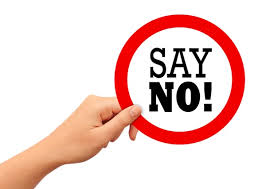 What is Tobacco ?
A woody shrub plant with big leaves.
   4000+ chemicals in tobacco  ( all cause health issues )
   Nicotine is one of them
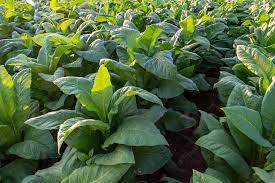 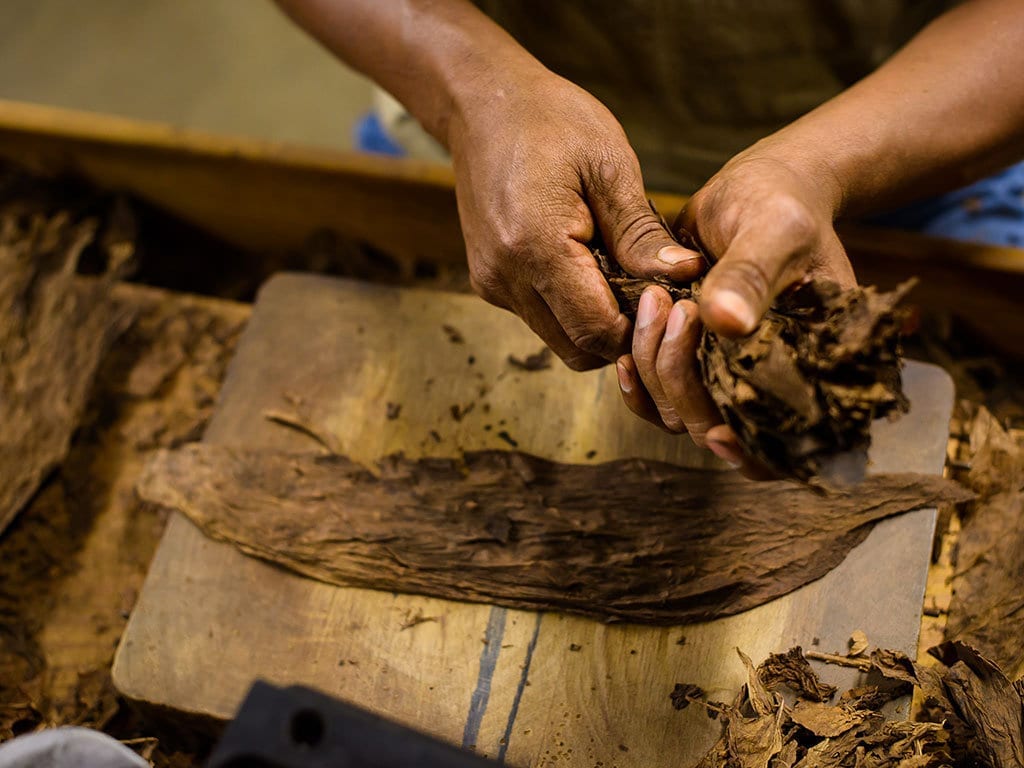 TYPES OF TOBACCO PRODUCTS There is no safe form of tobacco use. All forms contain nicotine and can cause addiction and health problems
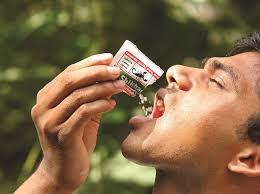 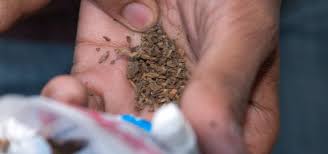 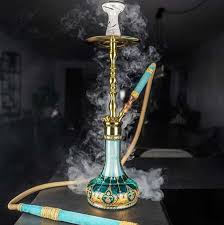 HOOKAH                            BIDI                   DISSOLVABLE TOBACCO                   GUTKHA
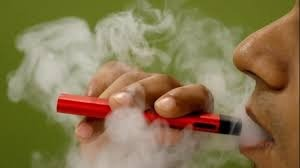 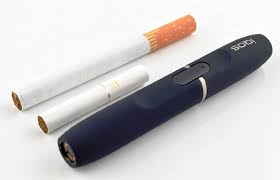 SMOKE-LESS CIGARETTES
NICOTINE
NICOTINE is the most harmful substance in tobacco
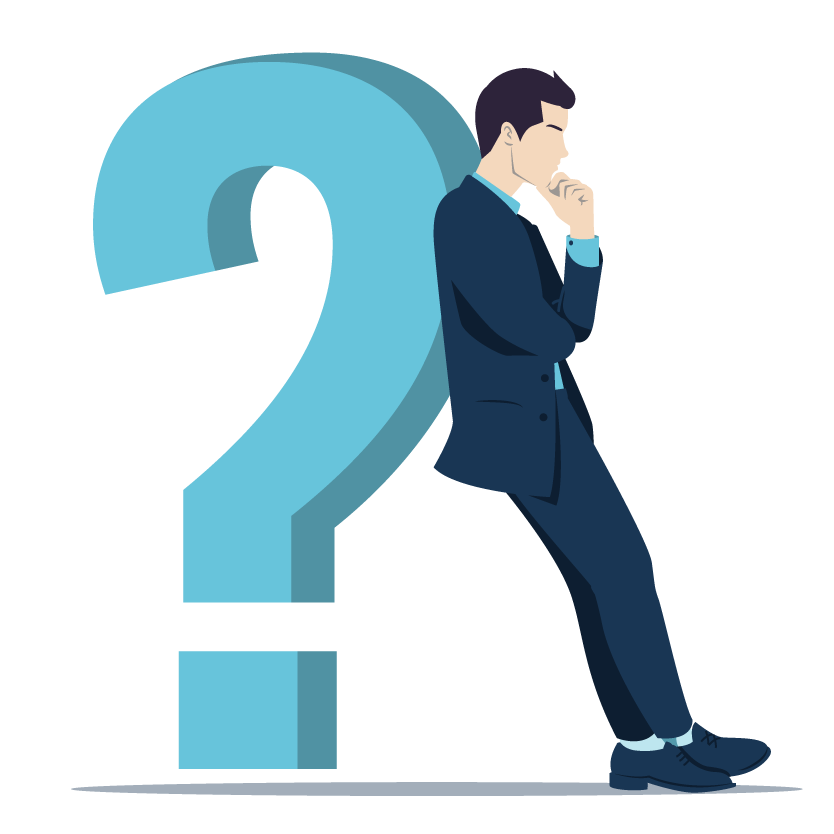 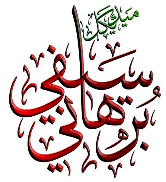 What are E-cigarettes / Vape
6
[Speaker Notes: Dr Mufaddal bhai Gomberawala
Teacher Talking Points:
E-cigarettes are made of a battery, an atomizer with a heating coil, and an absorbent material that absorbs a liquid that can contain nicotine, flavoring and chemicals.
The battery allows the atomizer to heat the liquid, called e-juice, which creates an aerosol that is breathed into the lungs and breathed out into the air repeatedly. 
Some of these devices are pre-loaded with the e-juice that comes in bottles like these and others where the users add it themselves.  
The original e-cigarettes looked like a cigarette, came pre-loaded and were disposable.]
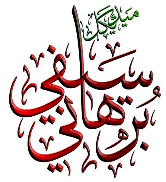 Working of an E-cigarette.
7
[Speaker Notes: Dr Mufaddal bhai Gomberawala
Teacher Talking Points:
E-cigarettes are made of a battery, an atomizer with a heating coil, and an absorbent material that absorbs a liquid that can contain nicotine, flavoring and chemicals.
The battery allows the atomizer to heat the liquid, called e-juice, which creates an aerosol that is breathed into the lungs and breathed out into the air repeatedly. 
Some of these devices are pre-loaded with the e-juice that comes in bottles like these and others where the users add it themselves.  
The original e-cigarettes looked like a cigarette, came pre-loaded and were disposable.
None of the liquids are FDA approved or regulated in anyway – so there long term effects are unknown]
4th generation e-cigarette
Pod Mods uses nicotine salts- high level of nicotine can be inhaled without irritating the throat
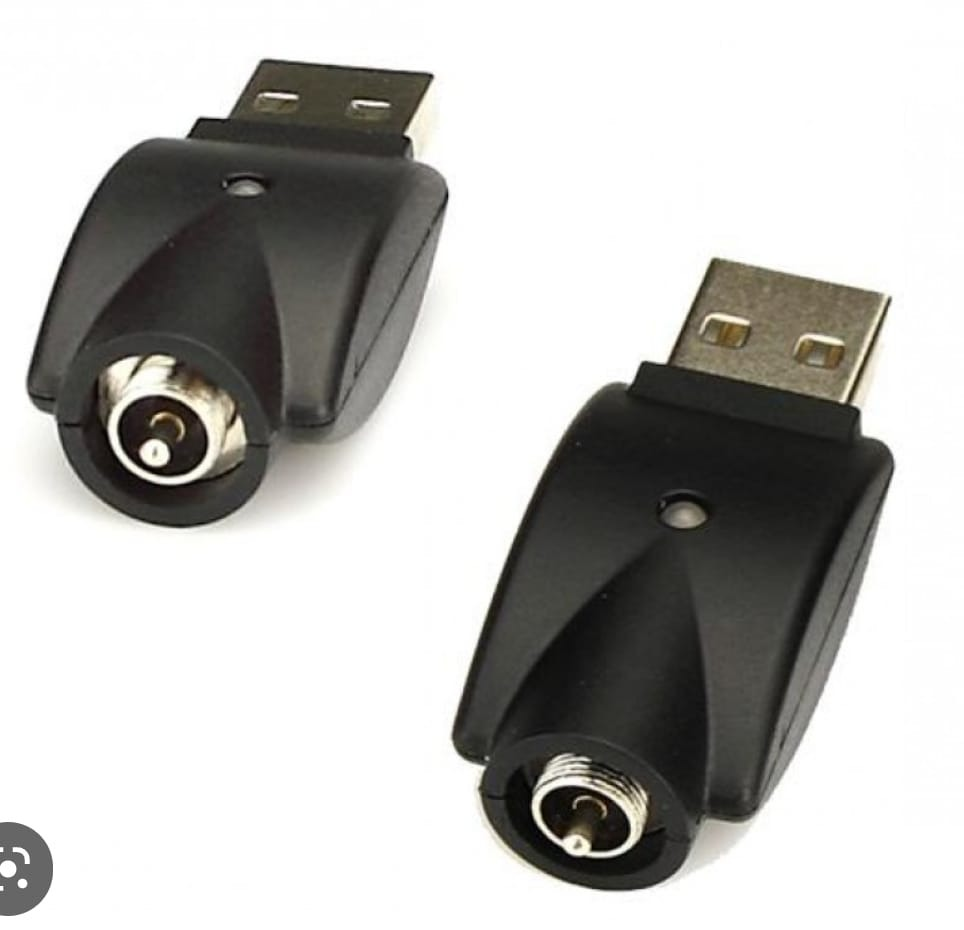 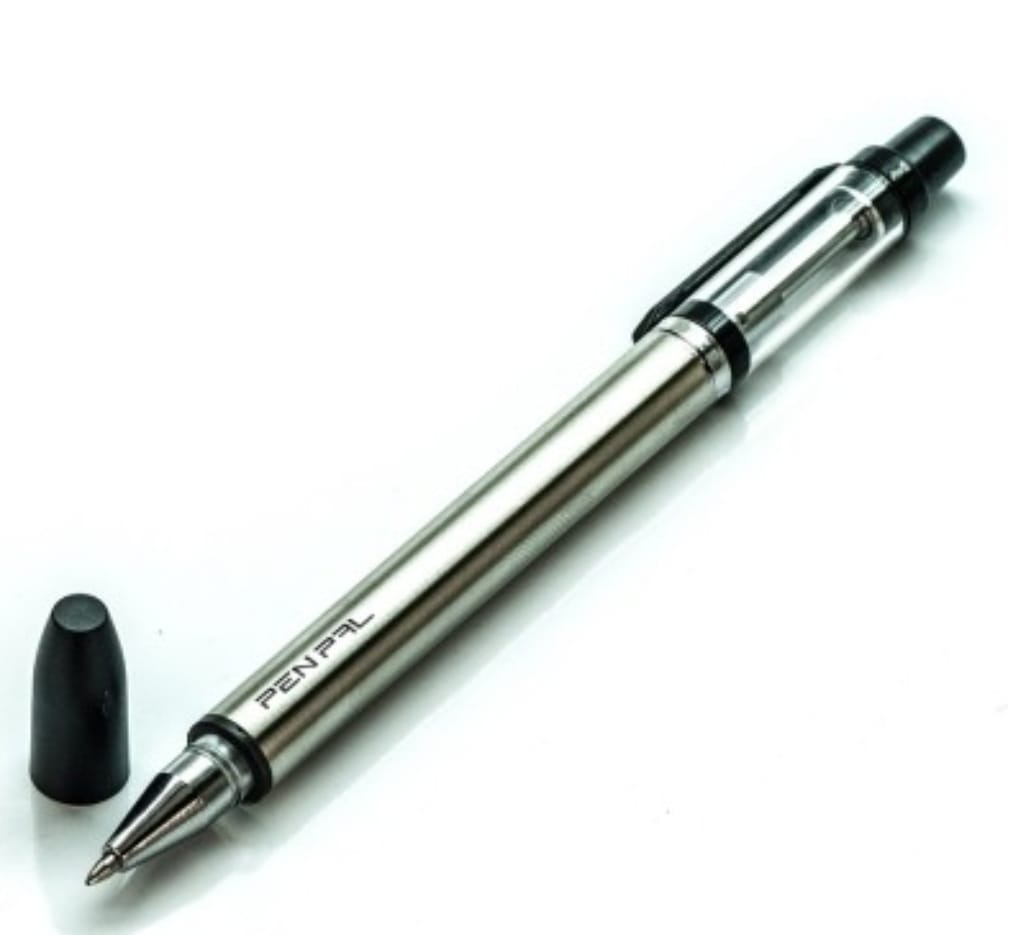 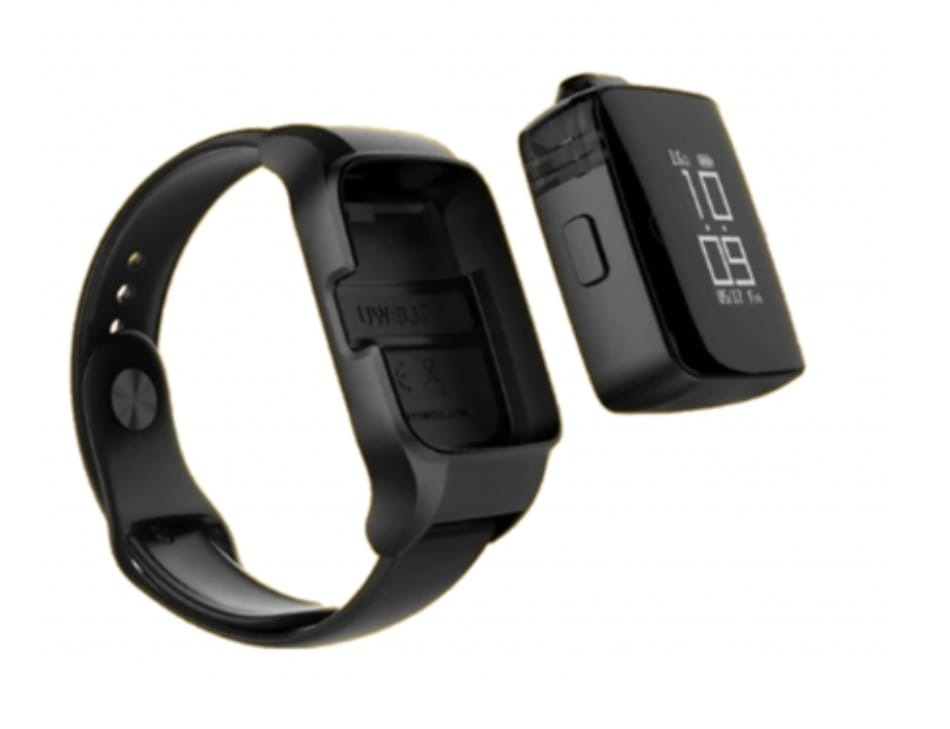 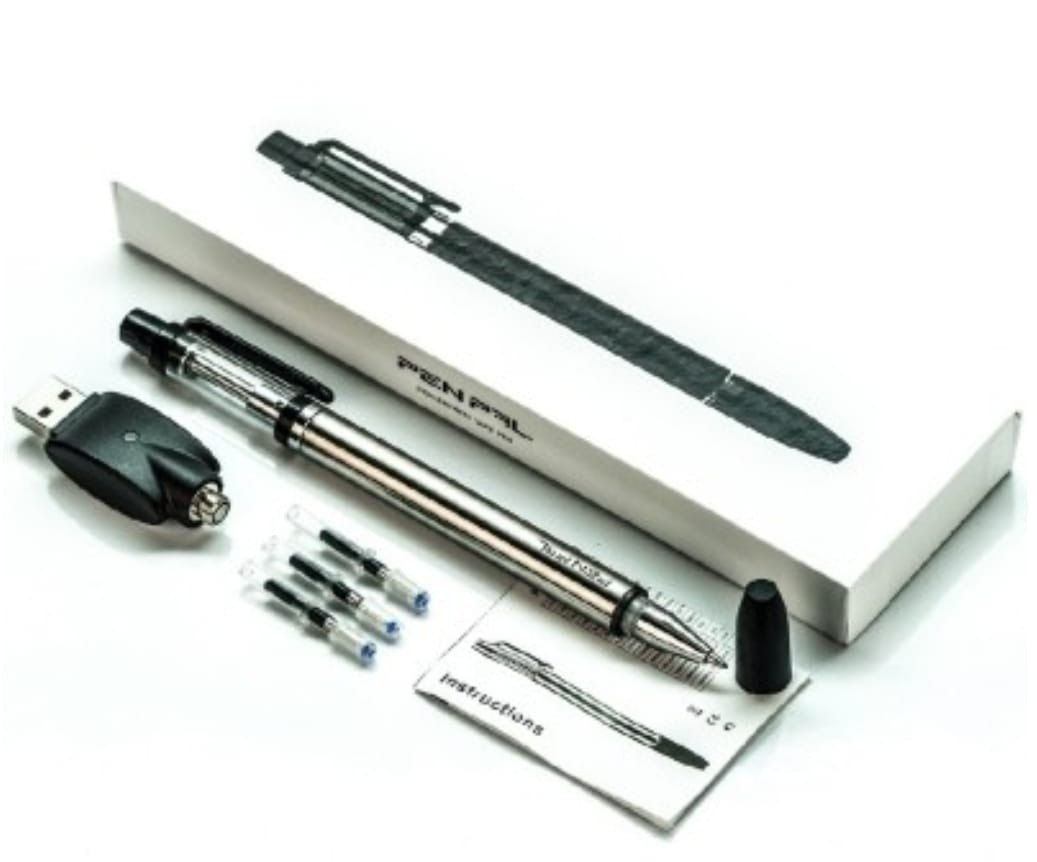 E-Liquid   (Nicotine with choice of flavoring substance)
Vaping / e-Cigarette
Why is it so popular ?
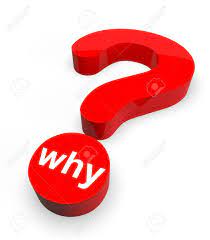 During World Cup Football in 45 days 125.000 popup adv
Promotions on social media : 
Instagram, Facebook
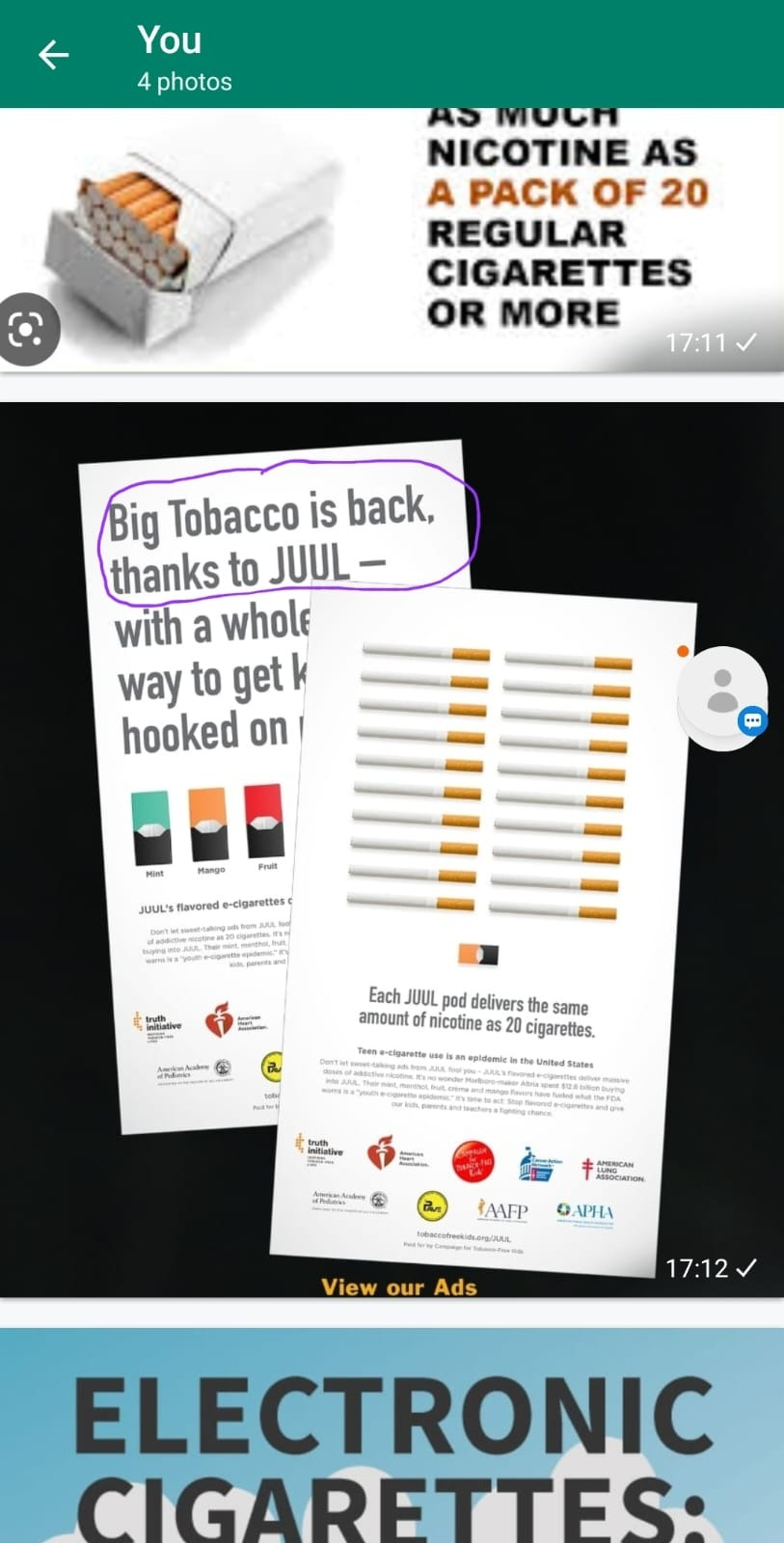 TOBACCO PRODUCTS BEING MARKETED
2020 – 68%  e-cigarettes
2023 – 90 % e-cigarettes 
                   (expected)
Nicotine in 1 e-cigarette is equal to 20 regular cigarettes
1 E-cigarette       =  20 cigarettes
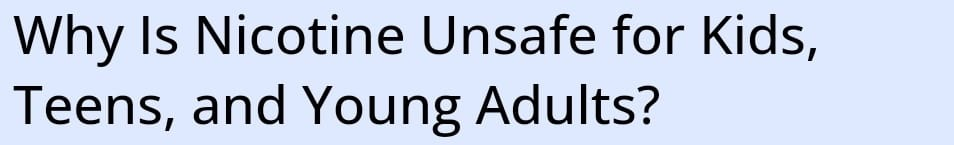 Nicotine can harm the developing adolescent brain. It affects the parts that help improving memory, mood and impulse control.

Use of these devices may also increase risk for future addiction to other drugs.
With nicotine one may feel good by stimulating production of the “feel good” chemical in the brain called dopamine which can create feelings of pleasure and relaxation.
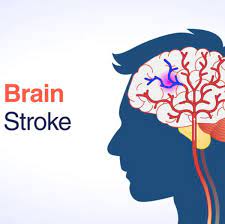 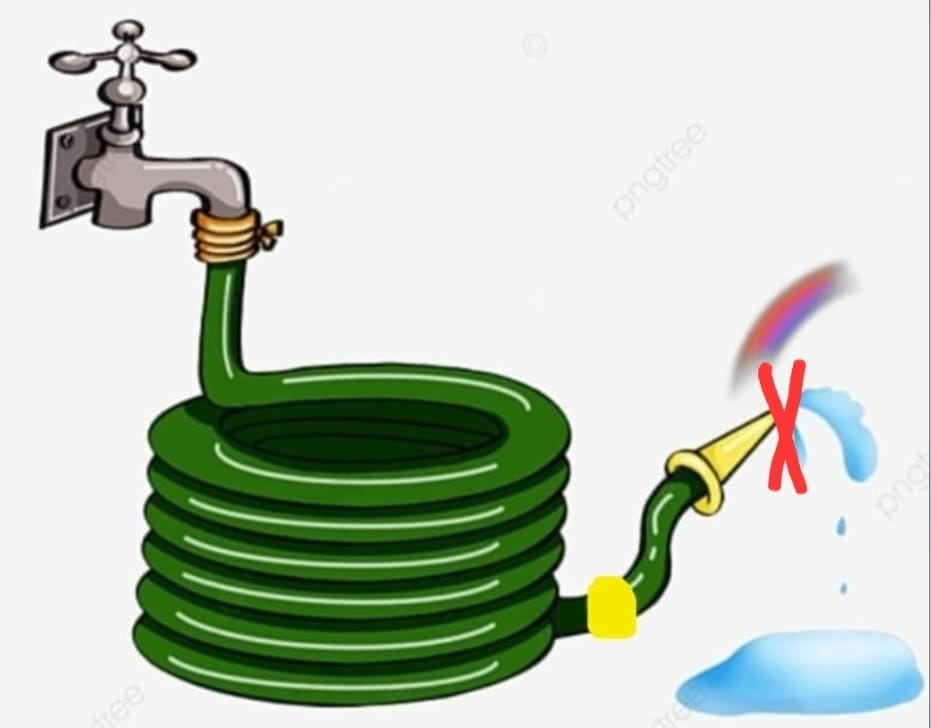 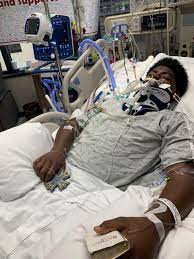 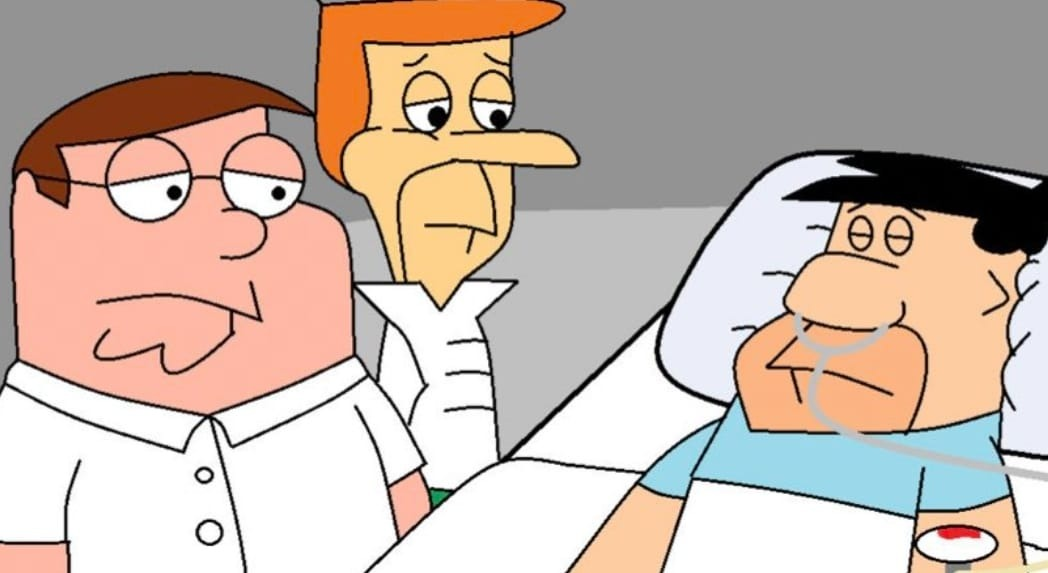 Nicotine can affect all parts of body
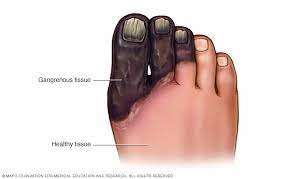 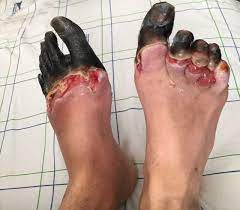 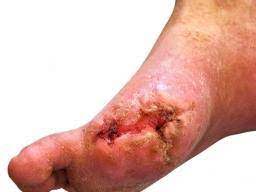 What is EVALI ?
EVALI is a serious medical condition in which a person’s lungs get damaged from substances contained in e-cigarettes and vaping products
Popcorn Lungs
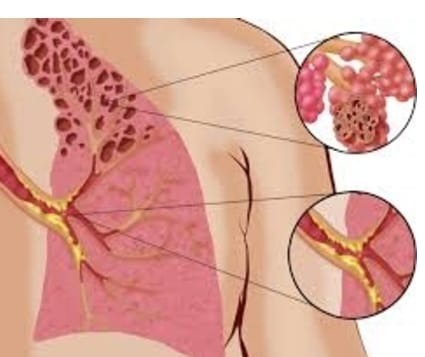 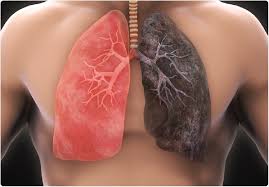 “Popcorn Lung” (Bronchiolitis obliterans): A
serious irreversible disease that results in
thickening and narrowing of smallest
airways of the lungs.

Symptoms include a dry cough, shortness of
breath, wheezing, and feeling tired

Caused by flavouring agent called diacetyl
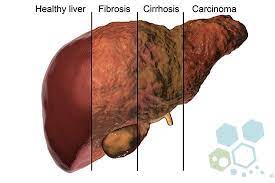 Stomach cancer
Liver cancer
Eye problems including blindness
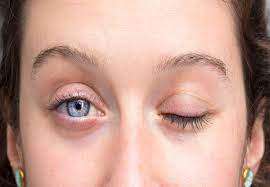 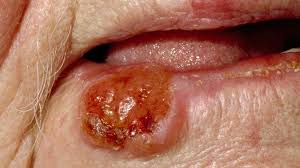 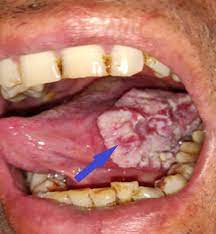 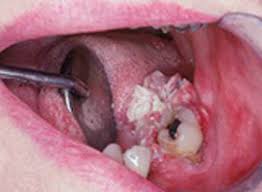 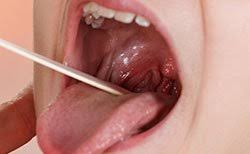 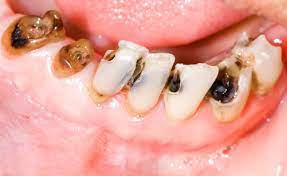 Cancer of Mouth, Oral cavity, Tongue, Larynx
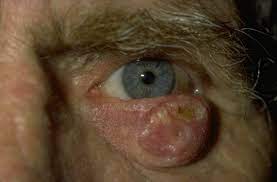 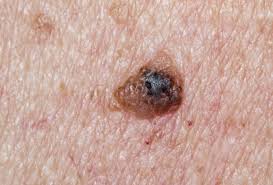 SKIN CANCER
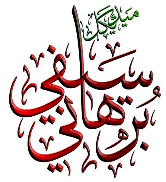 Harmful impacts on the body.
29
[Speaker Notes: Dr Aamir bhai Jamali
Talk about nicotine causes (vasoconstriction) reduced arterial supply and you know the rest 
Your own personal experiences with patients…]
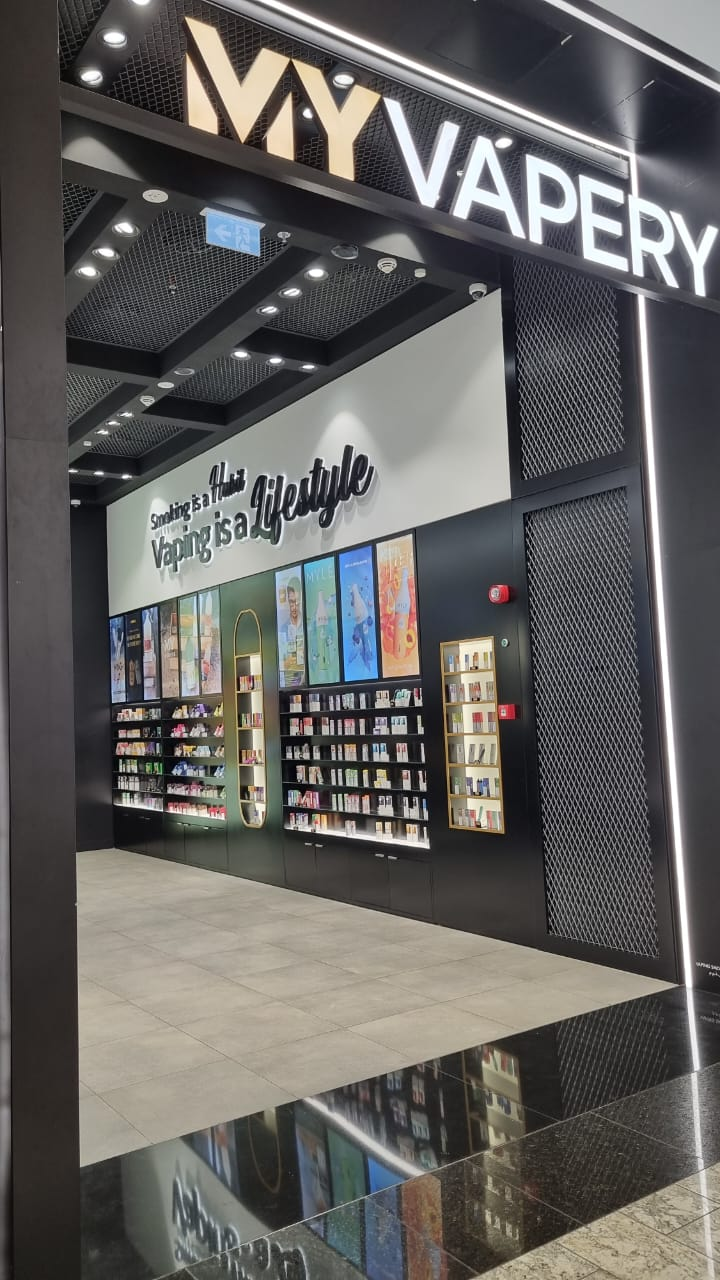 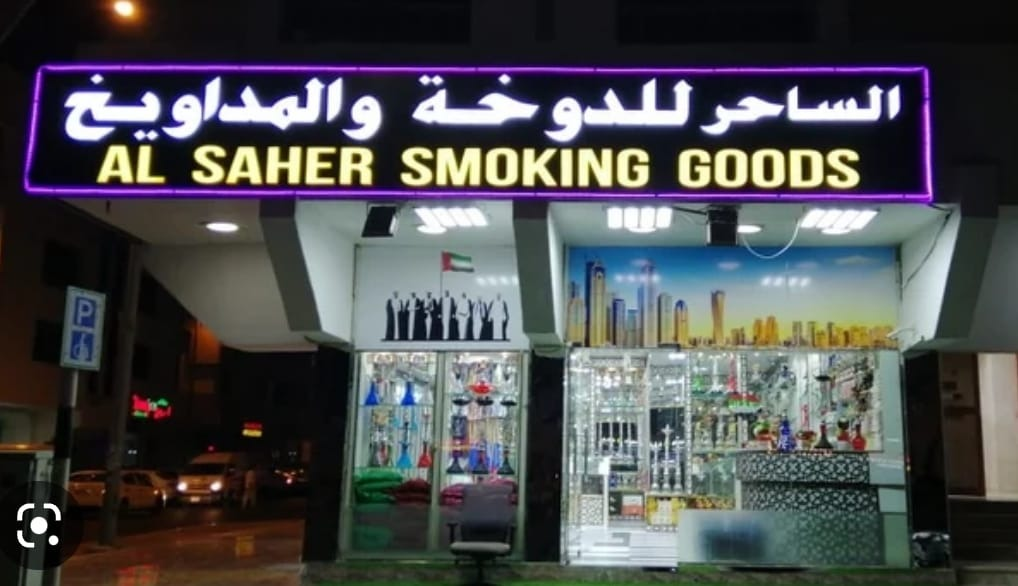 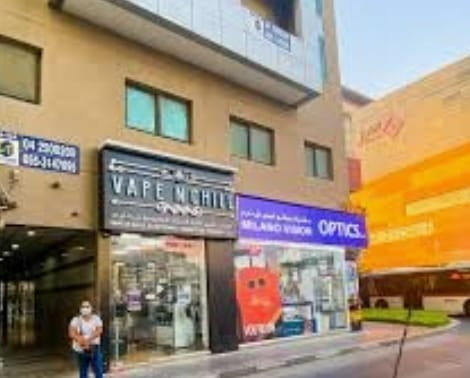 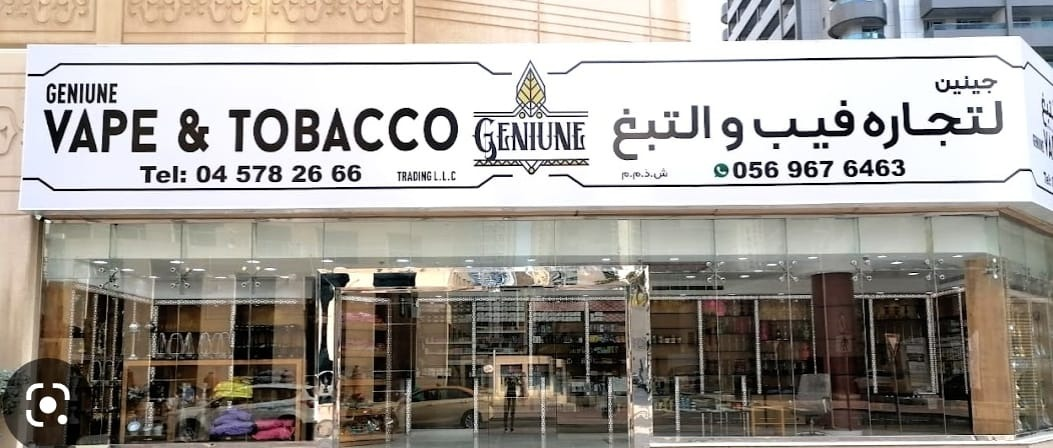 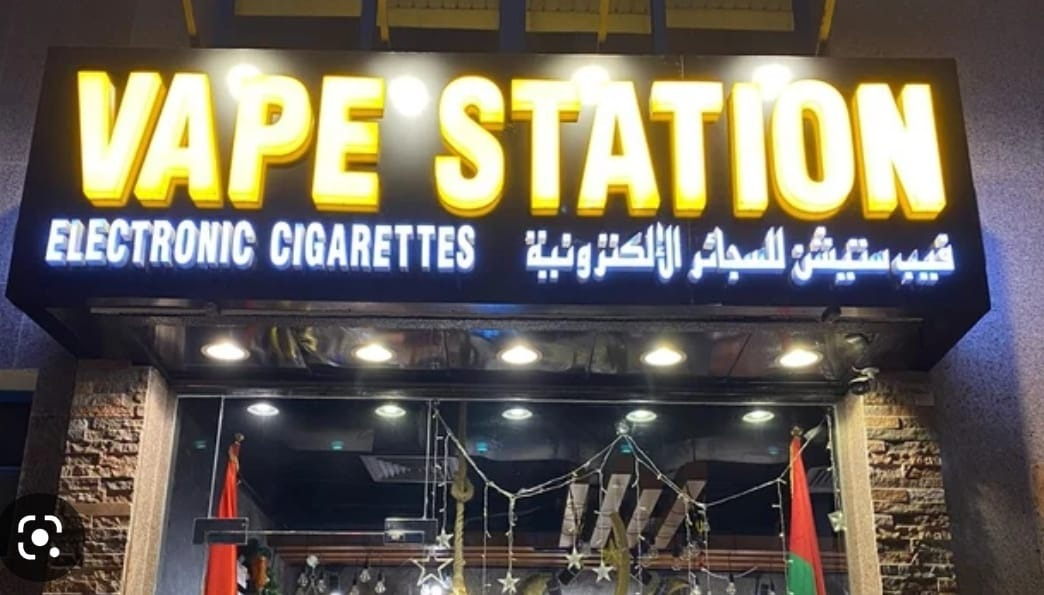 Know the signs of Vaping
Fruity, menthol smells around the children or on their clothes

Any flash drives or personal items that you dont recognize

Any unfamiliar charges or batteries

Any change of kids behaviuor – irritable, mood swings, irritability, anxiety, learning difficulties ?

 Sufferings from frequent headaches or nausea , nose bleed 

Use of perfumes, desire for flavours
Helpful message for teens
Don’t let others spoil you and spoil your health
Don’t be fooled by celebrities and social media
Don’t waste your money
Don’t mess your body and its parts

Make smart decision and healthy choice
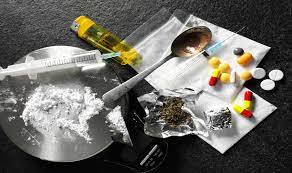 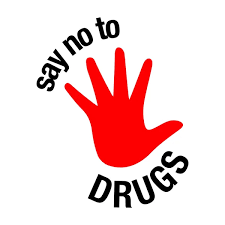 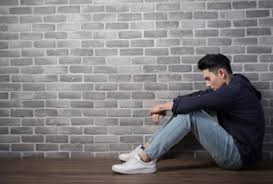 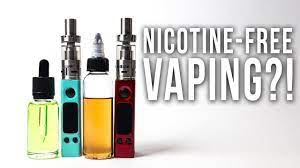 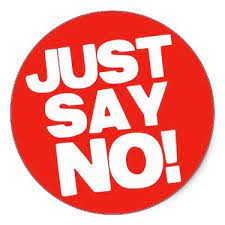 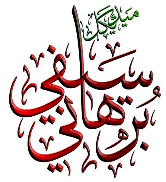 What we can do as parents
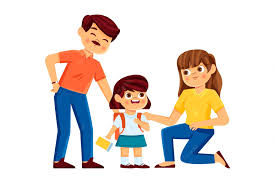 YOU can and must intervene
Key is open, early communication
Role Model
Monitor social media
Encourage sports
Stay educated on the trends
Ask for help from professionals
35
[Speaker Notes: Safia ben – LAST SLIDE 
As a parent and caregiver, YOU have the utmost important role in protecting your child from e-cigarettes
Have open conversations with your kids and explain the harmful effects these devices can have on them. These conversations can be challenging – and Dr. Lulua ben will share how to overcome these (she presents after you) 
The earlier the conversation begins- the more likely they are to listen and have a stronger foundation that won’t fall to peer pressure
Parents should keep themselves educated and up-to-date on these new “trends” so when something is brought up in conversation- they can be aware and step in when necessary 

Introduce Dr. Lulua ben Mandviwala – Bakersfield-  A pediatrician.]
Parenting tips
Ask children if they know about nicotine
   Ask children if they know about e-cigarettes
  Tell them to find on internet, take printout and let them tell you
Choose right time and place
Compliment good decisions
Ask open ended questions
One conversation is not enough
Thank you
SAY STRAIGHT NO TO E-CIGARETTES 
&
 VAPING ! 


 UNDERSTAND  THE DANGERS & RISK
 TO HEALTH & IMMAN !
Khuda ta’ala hamara bawa shafeeq, Syedna Aali Qadr Mufaddal Saifuddin Moula TUS ni umar shareef ne ta Qayamat daraaz karjo.  Ameen. 

Aap na thanda saya ma mumineen ne abaad shaad rakhjo. 

Har kisaam na Moharramaat si bachavjo.
Ameen.